PIP-II Couplers: Lessons Learned
J. Helsper 
TESLA Technology Collaboration Meeting 
5-8 December 2023
Outline
Coupler Design Overview 
High Voltage Bias 
Ti-N Coating 
CT Scanning 
Cold Cathode Gauges
7 Dec 2023
Josh Helsper | PIP-II Couplers | TTC 2023 | WG4
2
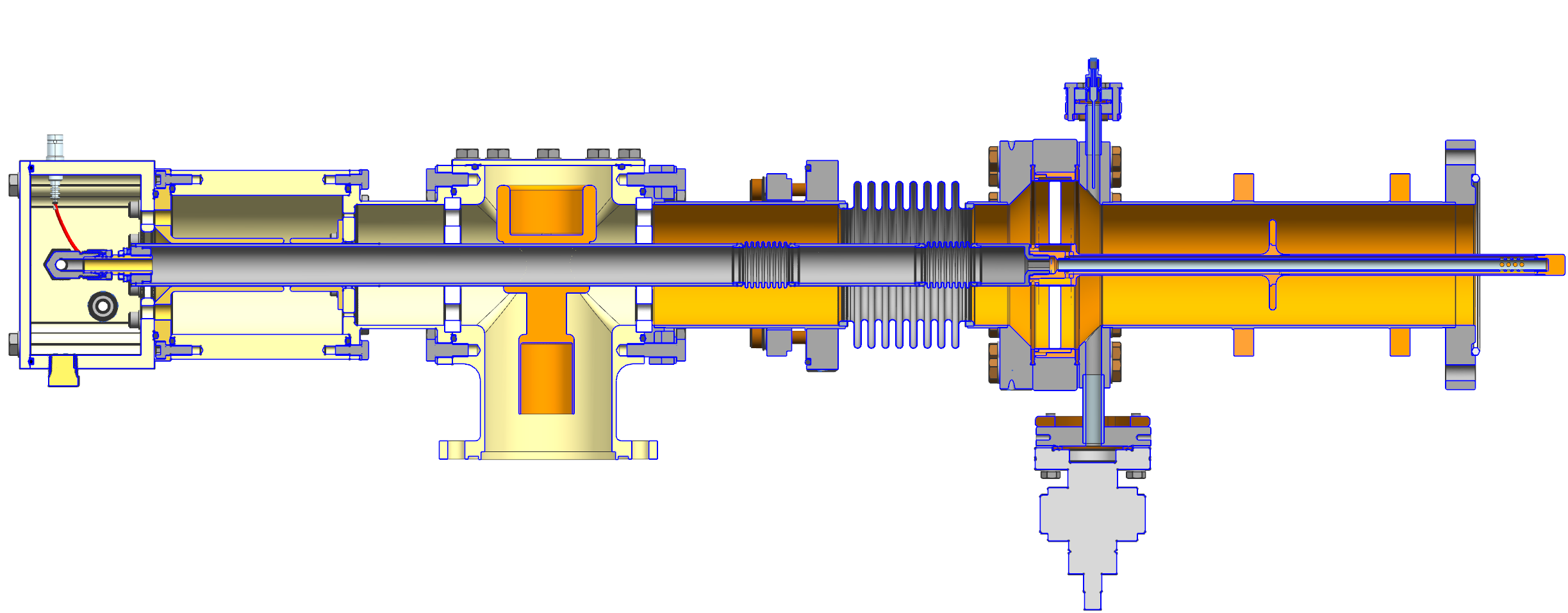 Design Overview (verbal description)
325 MHz
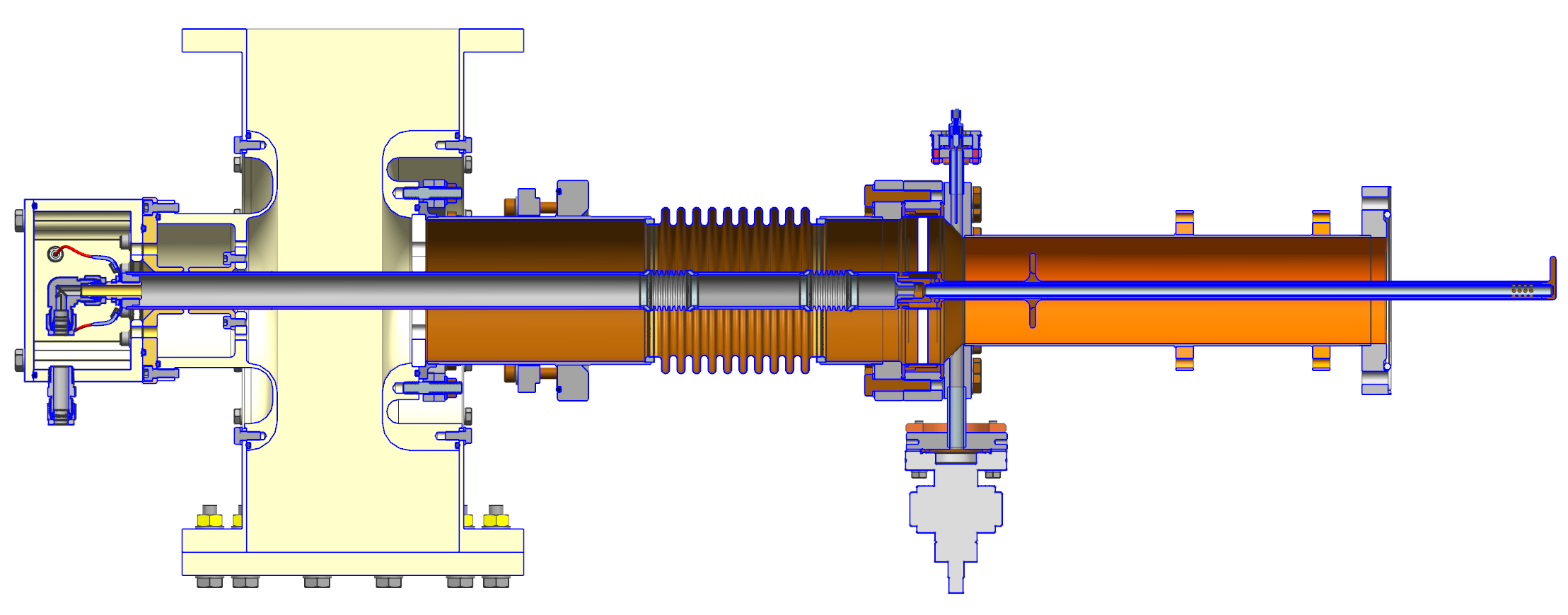 650 MHz
7 Dec 2023
Josh Helsper | PIP-II Couplers | TTC 2023 | WG4
3
Couplers As-Built
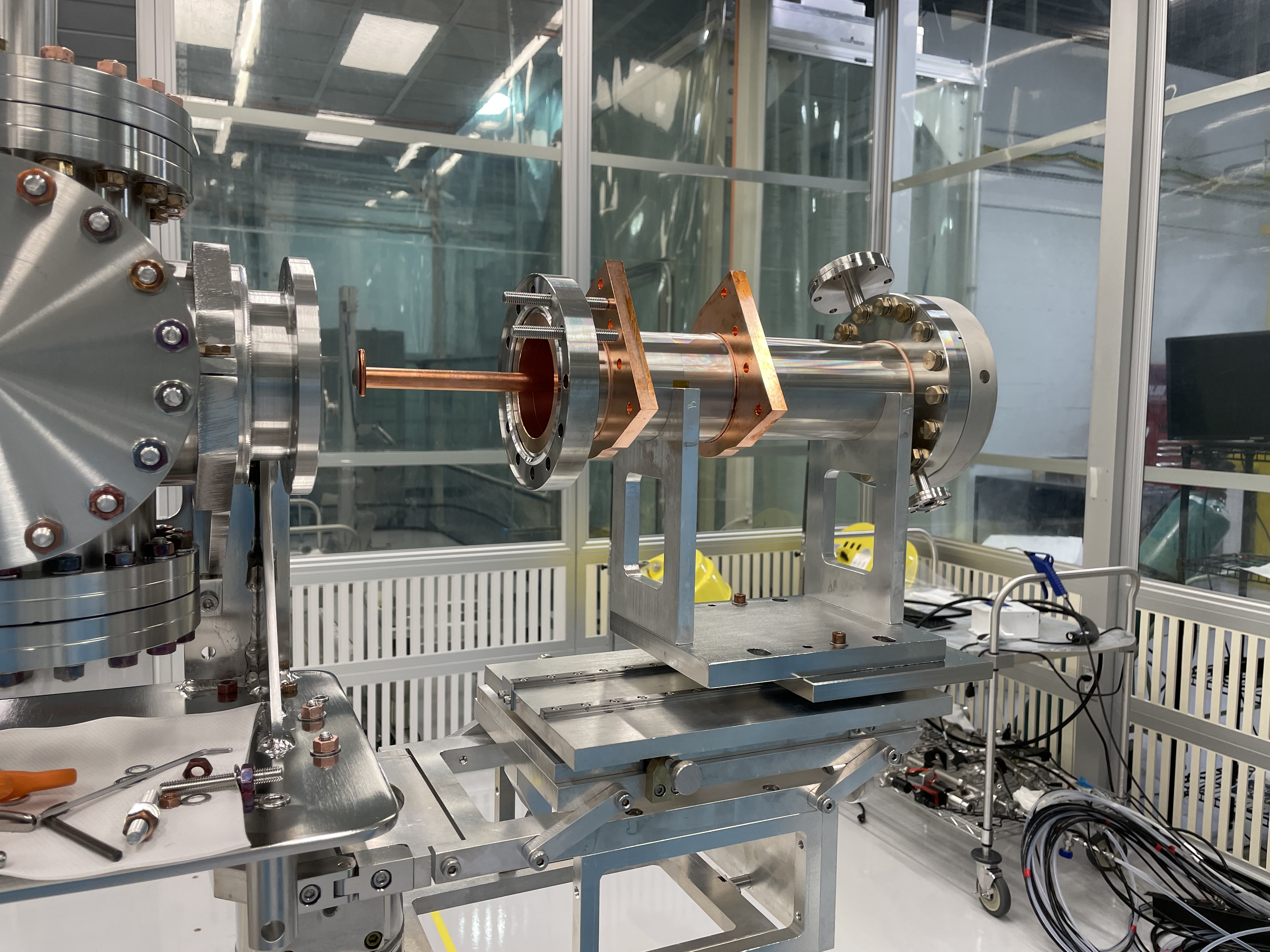 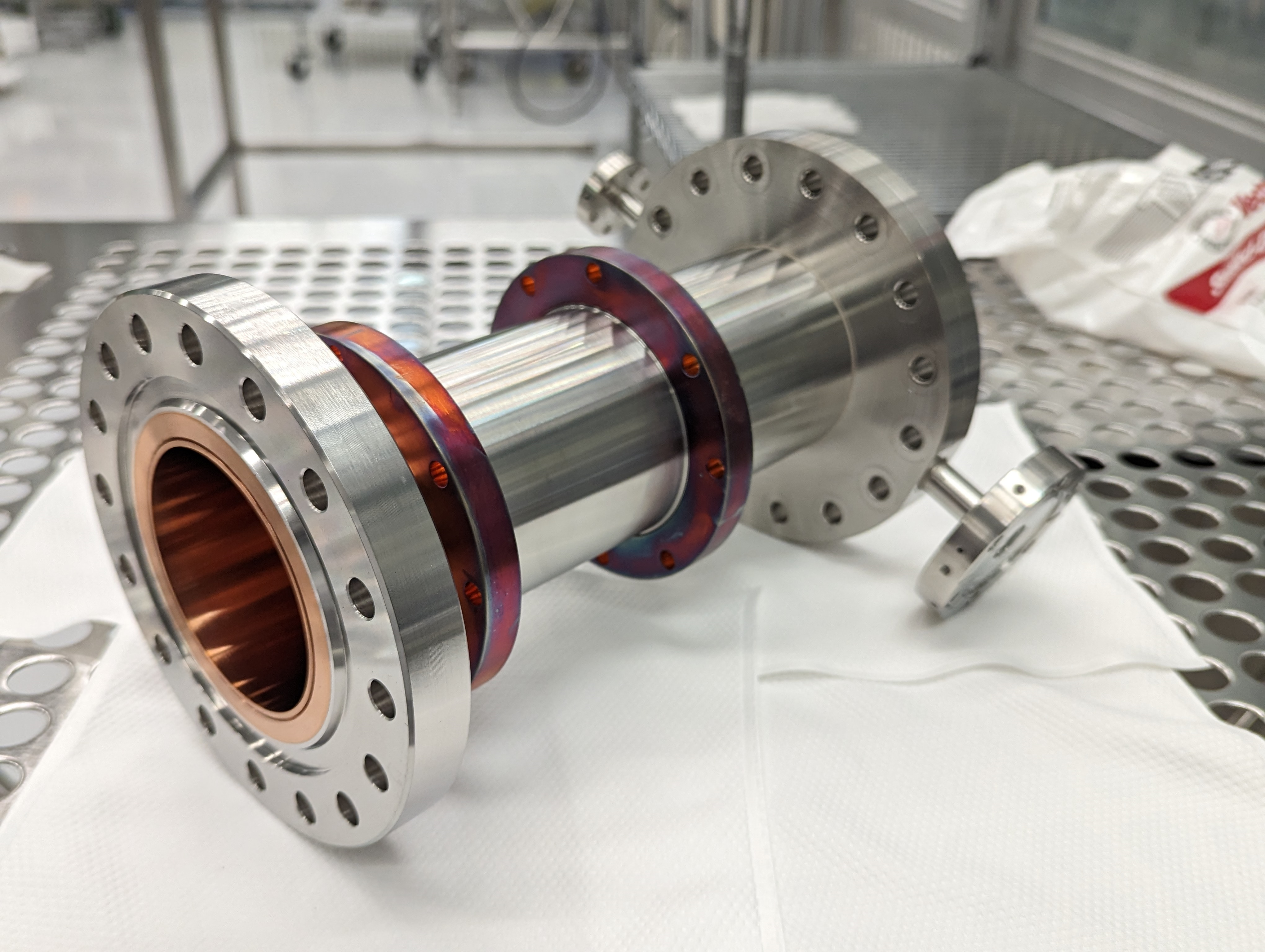 325 MHz
650 MHz
7 Dec 2023
Josh Helsper | PIP-II Couplers | TTC 2023 | WG4
4
High Voltage Bias
7 Dec 2023
Josh Helsper | PIP-II Couplers | TTC 2023 | WG4
5
High Voltage Bias
High Voltage Bias (4.5 kV 650 MHz, 3.7 kV 325 MHz) is ALWAYS used 
Warm RF testing + Cryomodule operation 

Warm RF Testing 
Simulations show the HV should be enough to suppress fully, but RF Conditioning is still needed for high power levels 
650MHz conditioned to 50 kW CW, 325 MHz conditioned to 12 kW CW 
No MP after conditioning 

Cryomodule Operations 
1 ms response time for interruption of HV Bias to RF power OFF 
No MP detected during pHB650 CM Testing (38 kW CW)
Minimal if any RF conditioning was needed for couplers
7 Dec 2023
Josh Helsper | PIP-II Couplers | TTC 2023 | WG4
6
Ti-N Coating
7 Dec 2023
Josh Helsper | PIP-II Couplers | TTC 2023 | WG4
7
Ti-N Coating
325 MHz Results: 
Ti-N Coating made no significant improvement for coupler conditioning or Multipacting

650 MHz Results: 
Pending warm RF test of 2x Ti-N Couplers 
Performed cold test on LB650 cavity up to 30 kW with HV Bias 
Performed tests on losing HV Bias when operating at full power 
No problems with stored energy in cavity creating Multipacting 

Production Coupler Plan 
Ti-N coating is not planned for use on PIP-II production couplers; only HV Bias 
Subject to change if new results from 650 MHz tests; option open for coating
7 Dec 2023
Josh Helsper | PIP-II Couplers | TTC 2023 | WG4
8
CT Scanning
7 Dec 2023
Josh Helsper | PIP-II Couplers | TTC 2023 | WG4
9
Computed Tomography Scanning
ppSSR2 Ceramic Window CT Scans
Only ceramic with brazed copper sleeves (can NOT scan w/ flange) 
Inner Braze: 20 microns resolution. Outer Braze: 71 microns





Dark spots are thought to be braze voids – attempts to confirm this were inconclusive
Production Plan
Build a database with a record for each coupler
Not planning to use as disqualification measure as of now 

Others: CT Scanning experience / comments on Ceramic Braze QC?
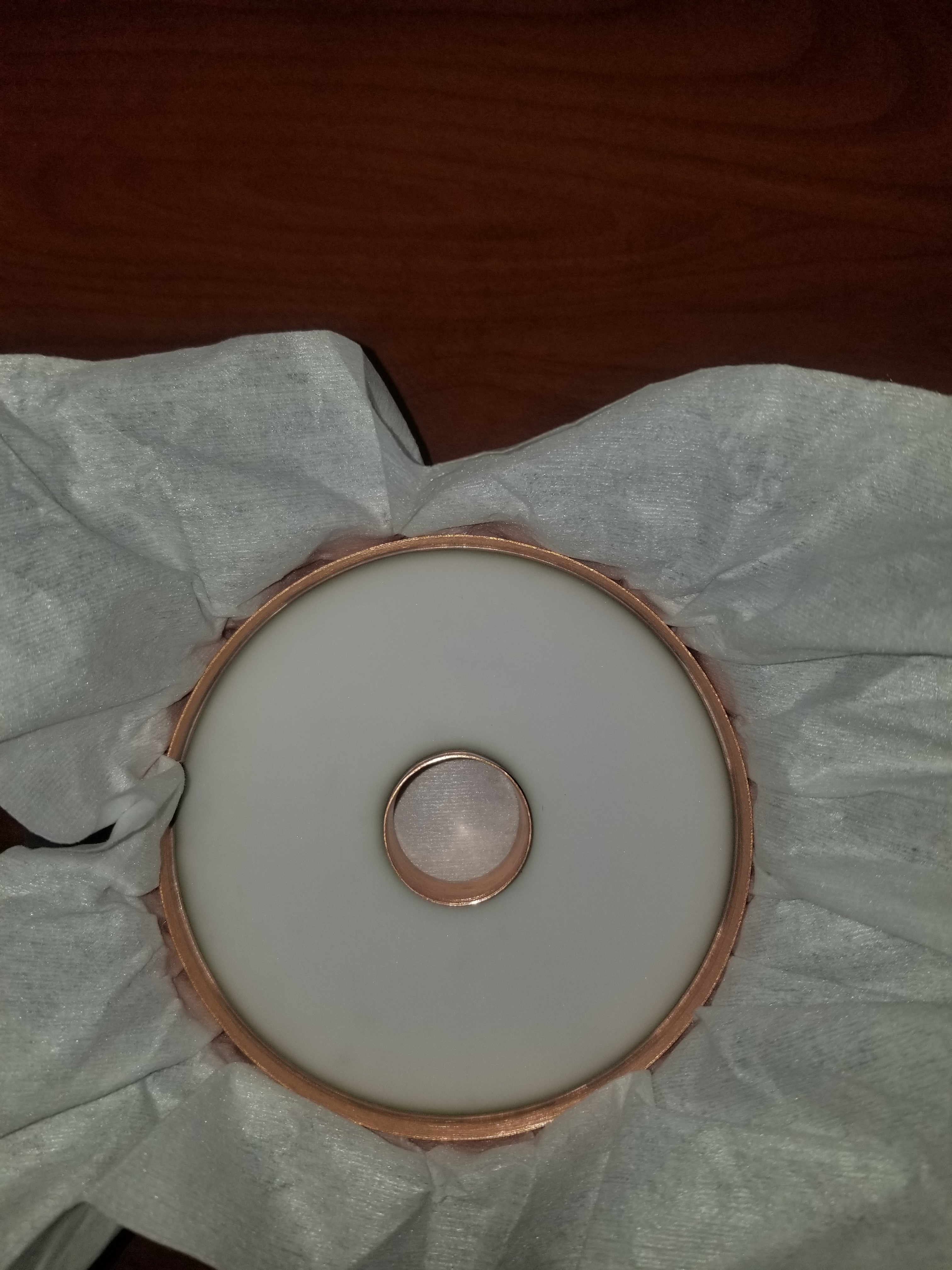 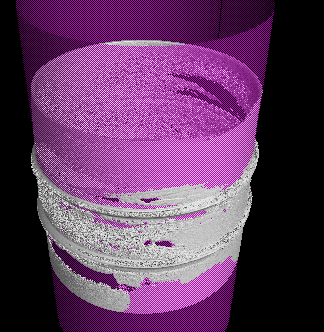 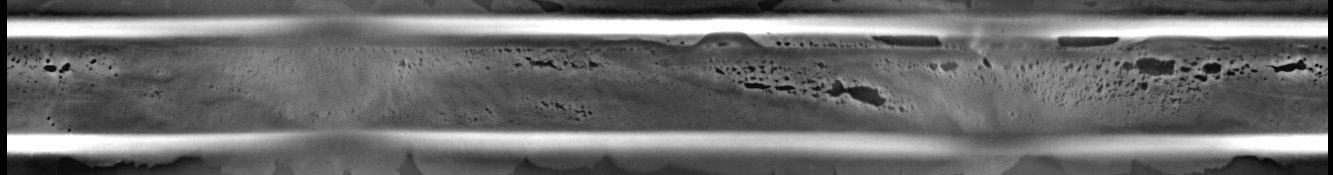 20 um

71 um
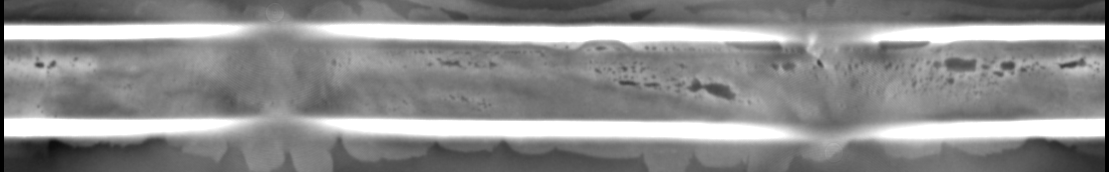 7 Dec 2023
Josh Helsper | PIP-II Couplers | TTC 2023 | WG4
10
Cold Cathode Gauges
7 Dec 2023
Josh Helsper | PIP-II Couplers | TTC 2023 | WG4
11
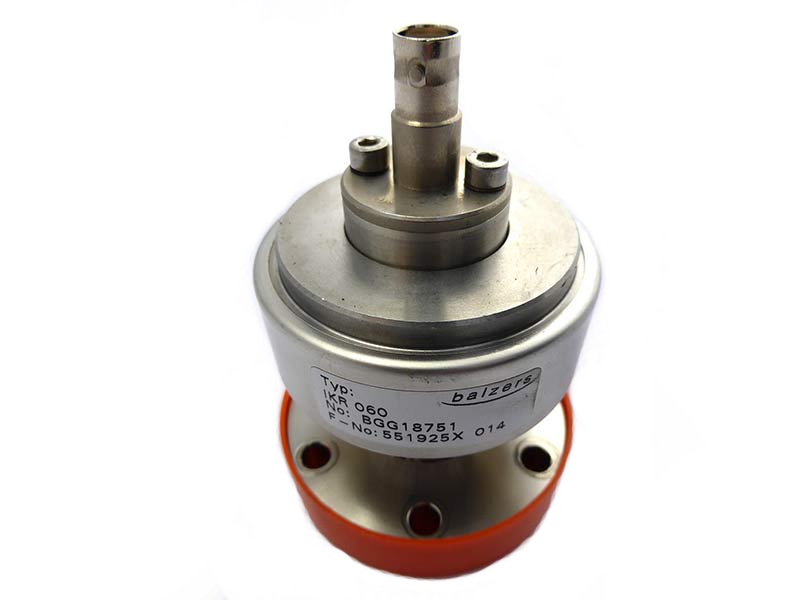 Cold Cathode Gauges
Every coupler has a Pfeiffer cold cathode gauge
Useful for Warm RF testing (vacuum spike – multipactor) 
Thought to be useful for leak detection during Cryomodule operation 

With CM string at in 1e-10 – 1e-9 range, after a few months, gauges went ‘offline’ and can not be woken up 
Operating in CM insulating vacuum 
Thoughts as to why? Current hypothesis is the Penning electron field ‘sputtered out’ 
Anyone with similar experience? (failure / operating long term in e-10 / in insulating vac)

No activity noted during pHB650 testing 
Production Plans 
Use of CCG in production string is under discussion
7 Dec 2023
Josh Helsper | PIP-II Couplers | TTC 2023 | WG4
12
Final Slide
These topics were presented: 
Coupler Design Overview 
High Voltage Bias 
Ti-N Coating 
CT Scanning 
Cold Cathode Gauges
7 Dec 2023
Josh Helsper | PIP-II Couplers | TTC 2023 | WG4
13
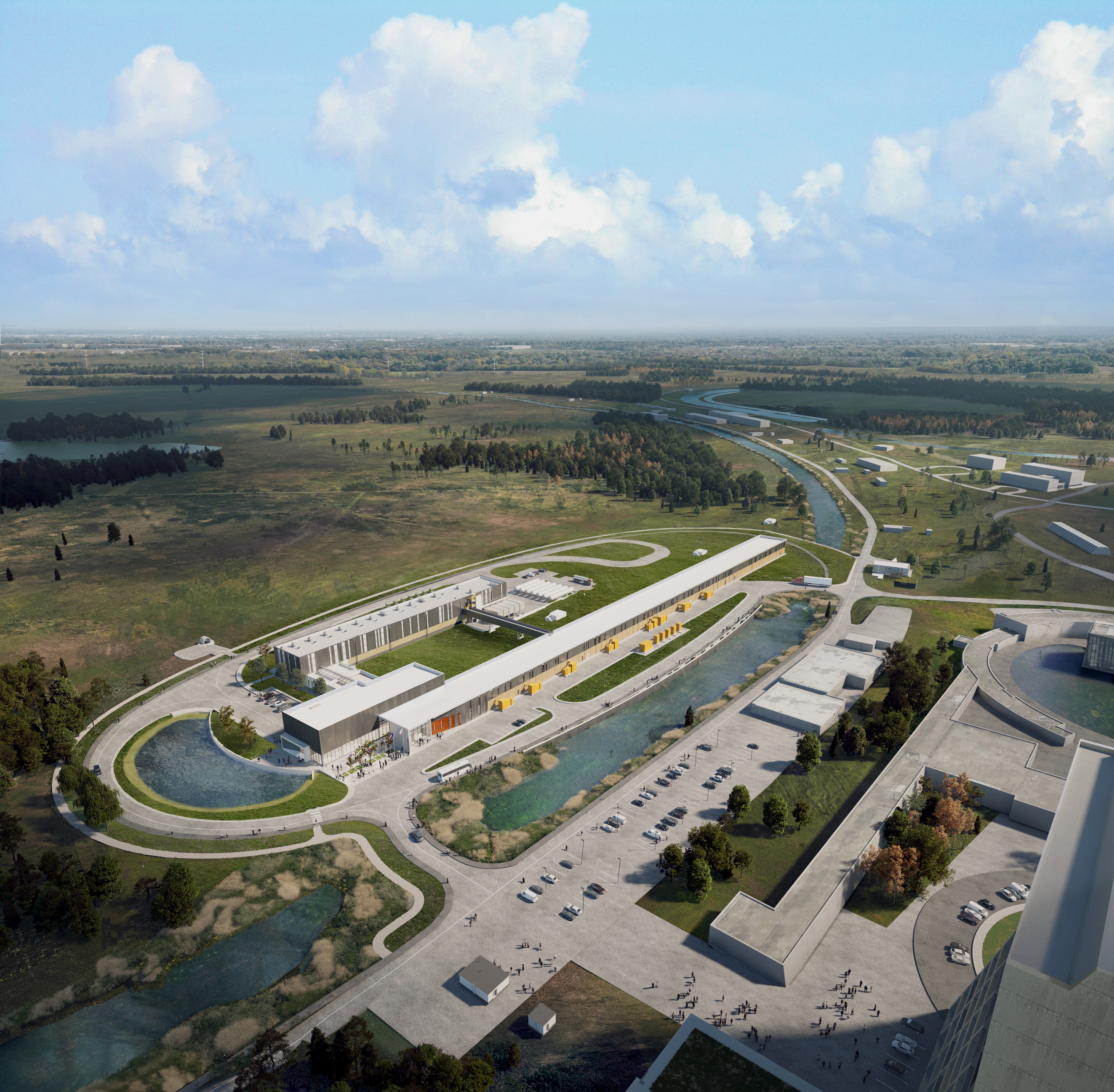 THE FUTURE OF FERMILAB
Follow us:

	http://pip2.fnal.gov/
	
	/showcase/pip-ii/
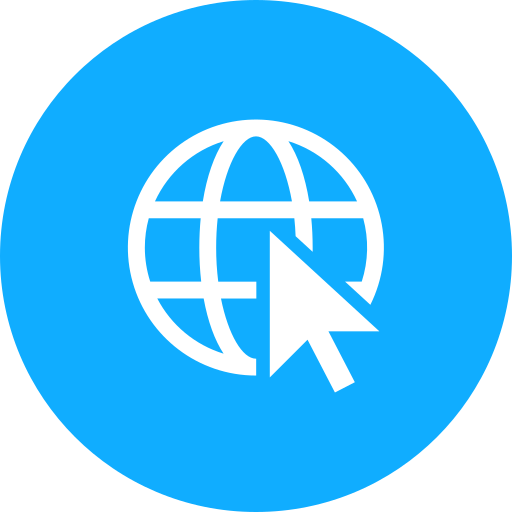 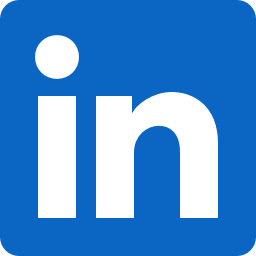 UV Dye Penetrant Checked Ceramic Window (thanks Sandry Wallon!)
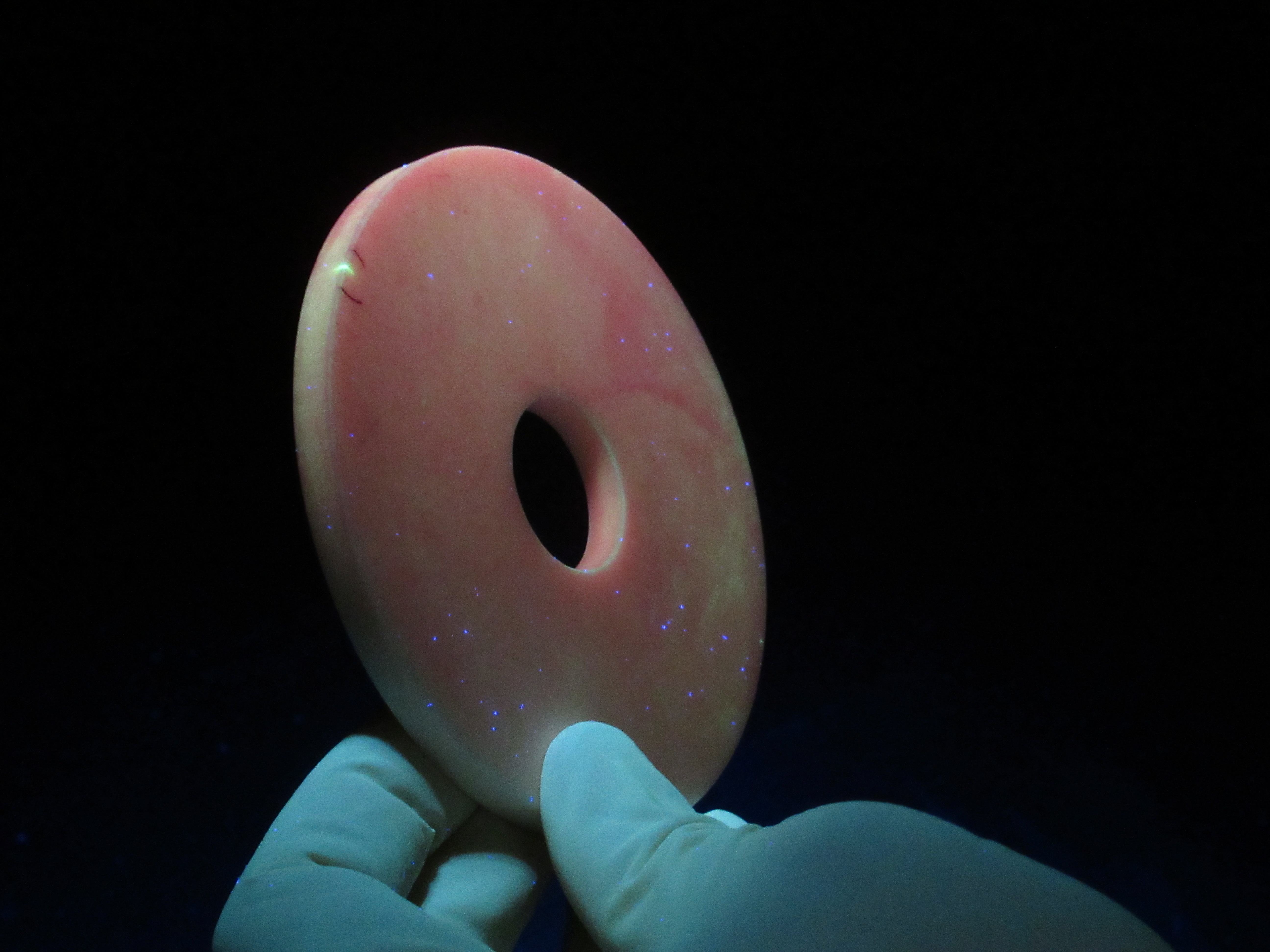 Discussion (speaker will take notes)
Ti-N Coating
Notes
High Voltage Bias
Notes
CT Scanning
Notes
Cold Cathode Gauges 
Notes
7 Dec 2023
Josh Helsper | PIP-II Couplers | TTC 2023 | WG4
16